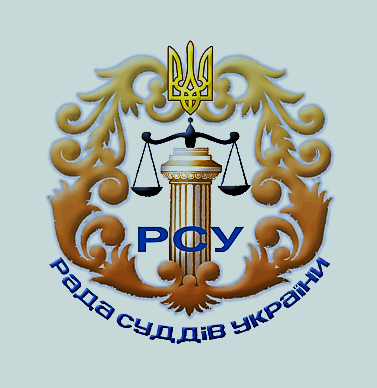 Звіт Ради суддів України про виконання завдань органів суддівського самоврядування щодо забезпечення незалежності судів і суддів, стан організаційного та фінансового забезпечення діяльності судів
КИЇВ 2018
З метою організації конструктивної роботи Ради суддів України, попередньої підготовки питань до її засідань, узгодження пропозицій і надання рекомендацій, оперативного вирішення конкретних завдань та невідкладних питань діяльності утворено комітети Ради суддів України, а саме:
2
Порівняльний аналіз результатів роботи Ради суддів України  за звітний період
(листопад 2015 р. –  березень 2018 р.)
3
Кількість опрацьованої Радою суддів України коресонденції за звітний період
Більшість питань, розглянутих Радою суддів України стосувалися забезпечення організаційної єдності функціонування органів судової влади; зміцнення незалежності судів та суддів, захисту від втручання в їх діяльність; здійснення контролю за організацією діяльності судів та інших органів у системі судової влади; нормативного забезпечення функціонування автоматизованої системи документообігу в судах; фінансування, матеріально-технічного та інформаційного забезпечення судів, зокрема:
4
[Speaker Notes: Потрібно квадратики з цветом зробити більшими бо з залу не видно]
Порівняльний аналіз звернень, які надійшли до Ради суддів України за звітний період(листопад 2015 р. –  березень 2018 р.)
5
Порівняльний аналіз звернень, які надійшли до Ради суддів України за звітний період(листопад 2015 р. –  березень 2018 р.)
6
У цей період Рада суддів стикнулась зі наступними викликами:
Порушення незалежності суддів
Нерівність в оплаті праці,
Оптимізація мережі судів тощо
Вилучення в судах оригіналів справ за рішеннями слідчих суддів
 Проблема кримінальних проваджень відносно суддів
Проблема безпеки в судах
© 2018, Відділ організаційного забезпечення суддівського самоврядування Державної судової адміністрації України
7
Національне опитування суддів щодо реформування судової системи та виконання законів України:« Про відновлення довіри до судової влади в Україні», «Про очищення влади», «Про забезпечення права на справедливий суд».
8
У 2016 році підготовлено узагальнюючі результати опитування громадян, відповідно до яких індекс громадянського сприйняття якості роботи суду та якість роботи судів виросла на 4 пункти порівняно  з 2015 роком, та склав у 2016 році 0,88 з можливих 1.0
9
Щодо публікацій в засобах масової інформації
10
[Speaker Notes: А цифри? И ще один слайд щодо виступів на телебаченні]
Щодо участі членів Ради суддів України у телевізійних та радіо програмах загальноукраїнських ЗМІ
11
[Speaker Notes: А цифри? И ще один слайд щодо виступів на телебаченні]
Щодо он-лайн трансляції судових засідань
12
Комітетом адміністрування та організаційного забеспечення опрацьовано з 1 грудня 2015 року до 1 лютого 2018 року усього  310 документів, з них:За 2015 рік - 12За 2016 рік – 168За 2017 рік – 130 Дано відповідей у 2015 – 9, у 2016 – 104, у 2017 – 176.
13
Звернення за роз’ясненням щодо наявності чи відсутності  конфлікту інтересів
14
[Speaker Notes: Квадратики з цветом больше]
Звернення за роз’ясненням щодо наявності чи відсутності  конфлікту інтересів
15
[Speaker Notes: Квадратики с цветом побольше]
Звернення з повідомленням про можливий реальний чи потенційний  конфлікт інтересів
16
!
© 2018, Відділ організаційного забезпечення суддівського самоврядування Державної судової адміністрації України
17
Результати моніторингу судових процесів в Україні, який проводився центром політико - правових реформ на замовлення координатора проектів ОБСЄ в Україні та уряду Канади
Опитування проведено в 145 судах, розташованих в 15 областях України
18
Етичні норми та культура спілкування під час судового процесу
19
[Speaker Notes: Бездоганно 7 8 відсотків. З незначними порушеннями 20, з грубими 2]
Дякуємо за увагу!
© 2018, Відділ організаційного забезпечення суддівського самоврядування Державної судової адміністрації України
20